Magnetized Beam
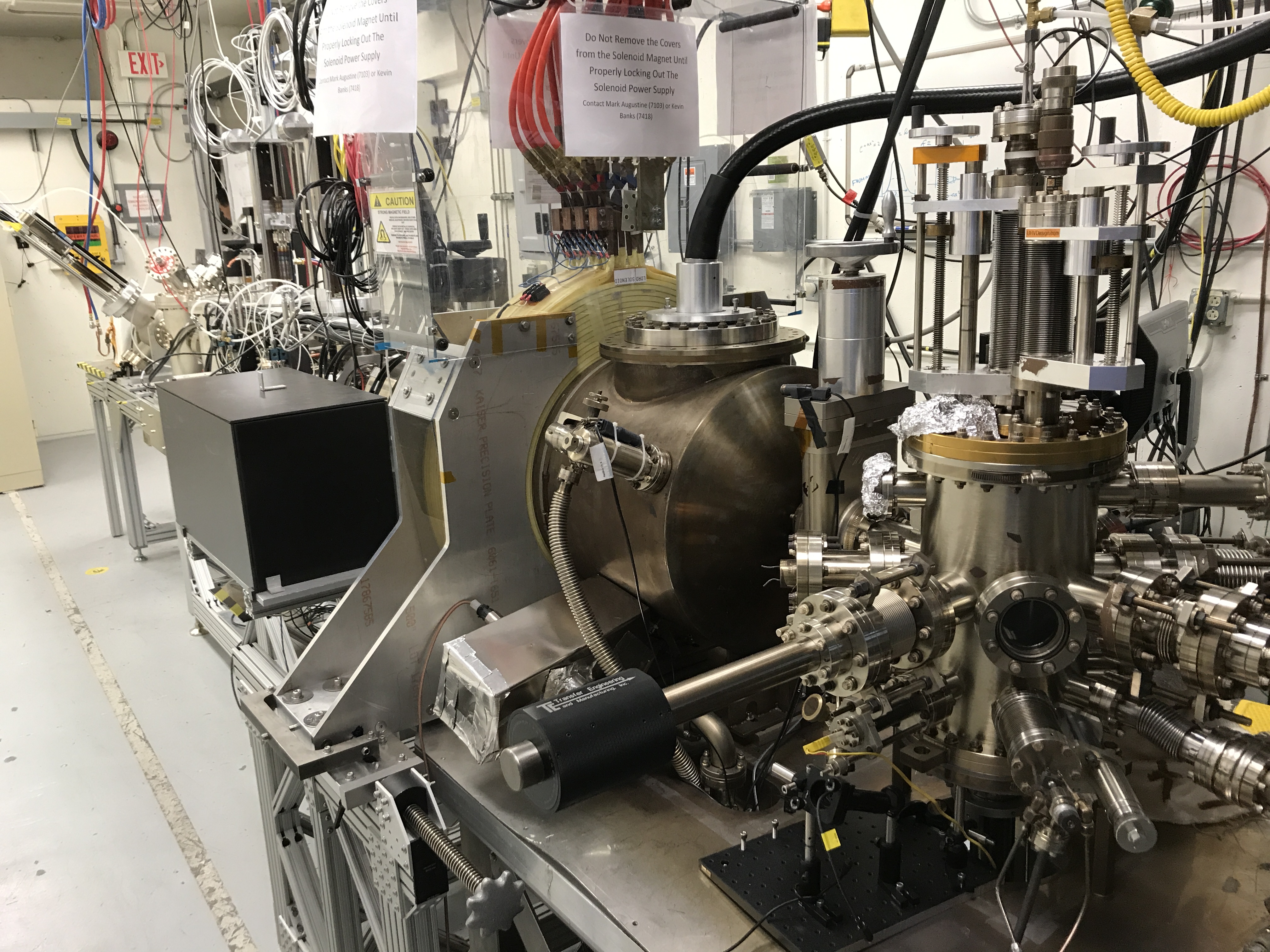 Gun HV Chamber
Gun Solenoid
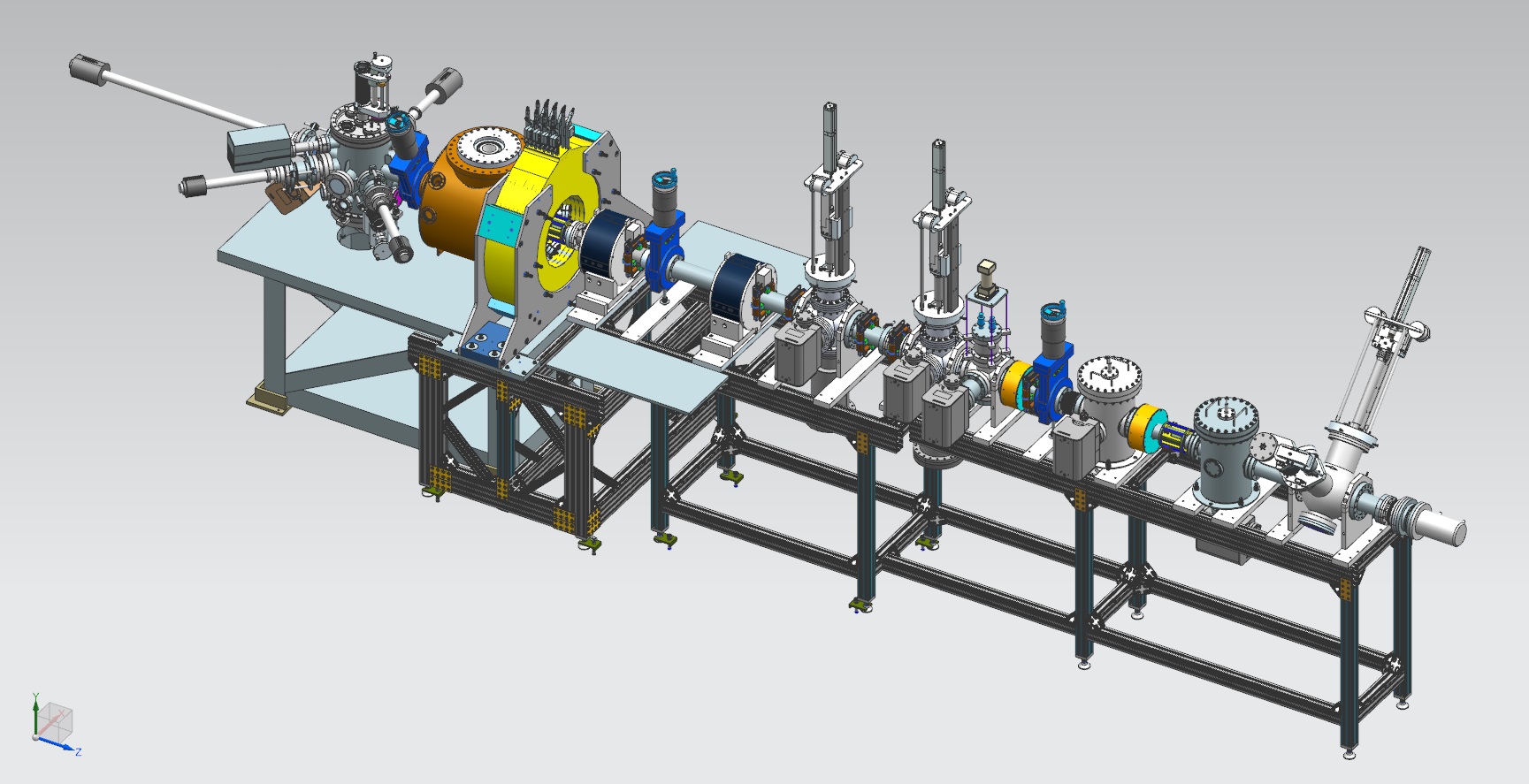 Beamline
Photocathode
Preparation
 Chamber
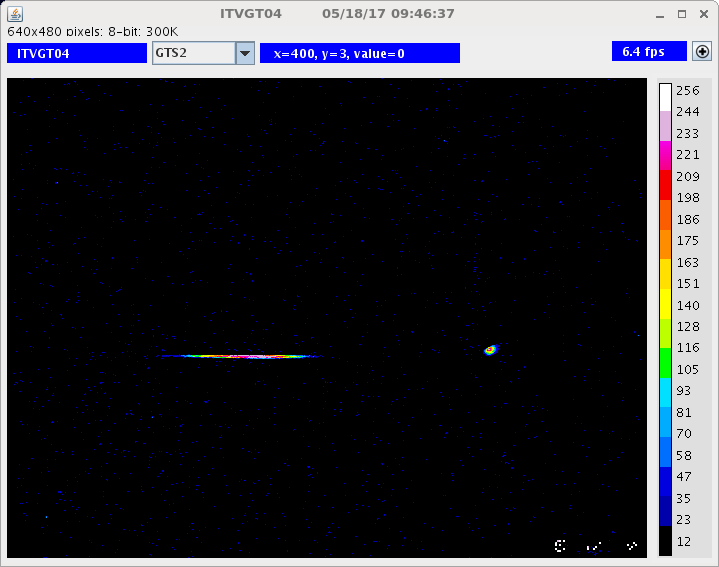 0 G
Measuring beam mechanical angular momentum (beam magnetization) using slit and viewer screen method with 1511 G at photocathode
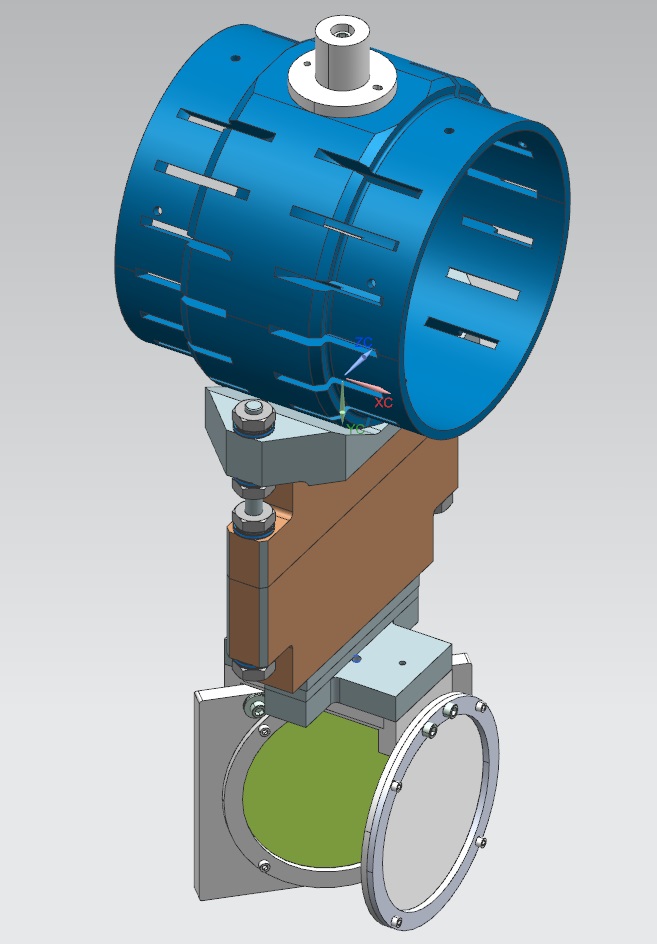 Shield Tube
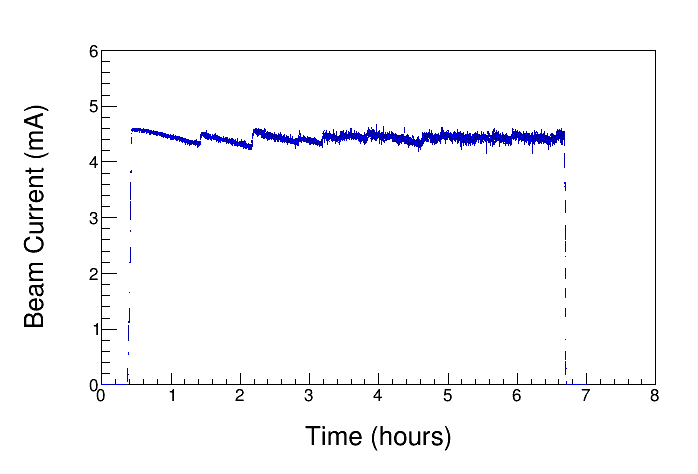 1511 G
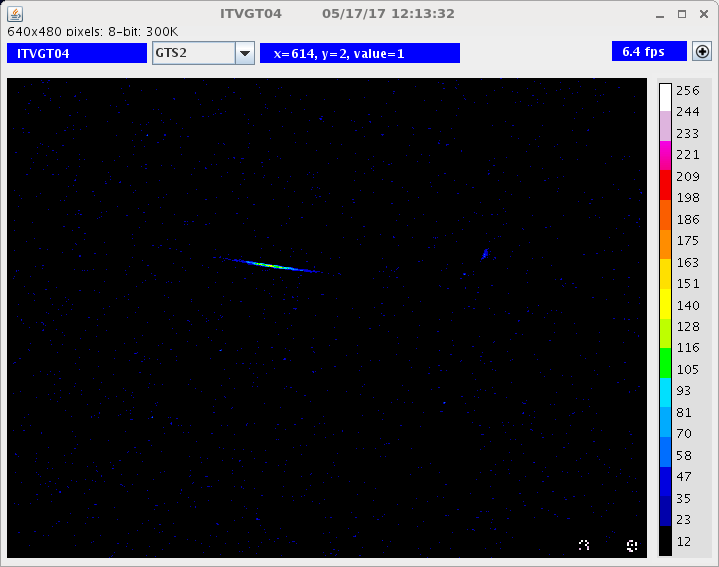 1511 G
Slit
Viewer Screen